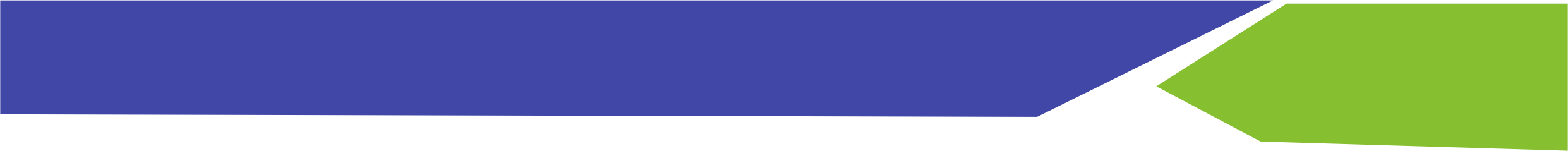 Неделя математической  грамотности «МАТЕМАТИКА ВОКРУГ НАС»
Дата проведения: 23-27 января 2023 года.
Неделя математической  грамотности «МАТЕМАТИКА ВОКРУГ НАС»
Цель мероприятия: Формирование математической культуры, совершенствование профессионального мастерства педагогов и повышение качество образования школьников через развитие математической грамотности.
	Задачи:
- привлечение обучающихся к выполнению заданий по математической грамотности;
- выявление обучающихся с более высоким уровнем знаний по математике;
- пропаганда среди обучающихся значимости математики в жизни;
- вовлечение обучающихся в самостоятельную работу, повышение их интереса к математике;
- выявление обучающихся, которые обладают математическими способностями, стремление к углубленному изучению математических наук;
І день - 23 января 2023г. ОТКРЫТИЕ НЕДЕЛИ МАТЕМАТИЧЕСКОЙ ГРАМОТНОСТИ
ІІ день – 24 января 2023г. КОНКУРСЫ
ІІІ день - 25 января 2023 г. ВСТРЕЧИ, ЭКСКУРСИИ
IV день - 26 января 2023г. БЕСЕДЫ, ОБСУЖДЕНИЯ, ПРОСМОТР ФИЛЬМОВ
V день - 27 января 2023г. Закрытие недели.  ОЛИМПИАДЫ, ПОЗНАВАТЕЛЬНЫЕ, ДЕЛОВЫЕ И КВЕСТ ИГРЫ, КРУГЛЫЕ СТОЛЫ  И ВЫСТАВКИ РИСУНКОВ